Particle Fun Park
Georgia Dragoutsou
Thanassis Spanias
Georgia Tsirigoti
Miltos Vavoulidis
Kind of activity: Fun Park
Theme: New Particles in Cern, Muons Tomography
Age of visitors: General Public
Short description: An interactive Fun Park with particles and cosmic Muons
Goals: Engaging public in scientific research – citizen science
Introduction to particles in Standard Model
https://home.cern/science/physics/standard-model
https://youtu.be/4o91Jnnh0NI
Bumper cars
different colors – different flavors
Matter – antimatter 
Collisions between a matter and an antimatter car give rewarding points
New Particle Search at CERN
Muons escape room
MDS(Muon Detector Simulator)
MHG( Muon Hunter Game)
Muon Tomography Zooniverse project
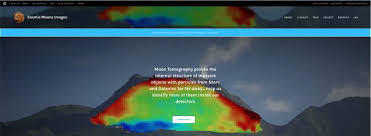 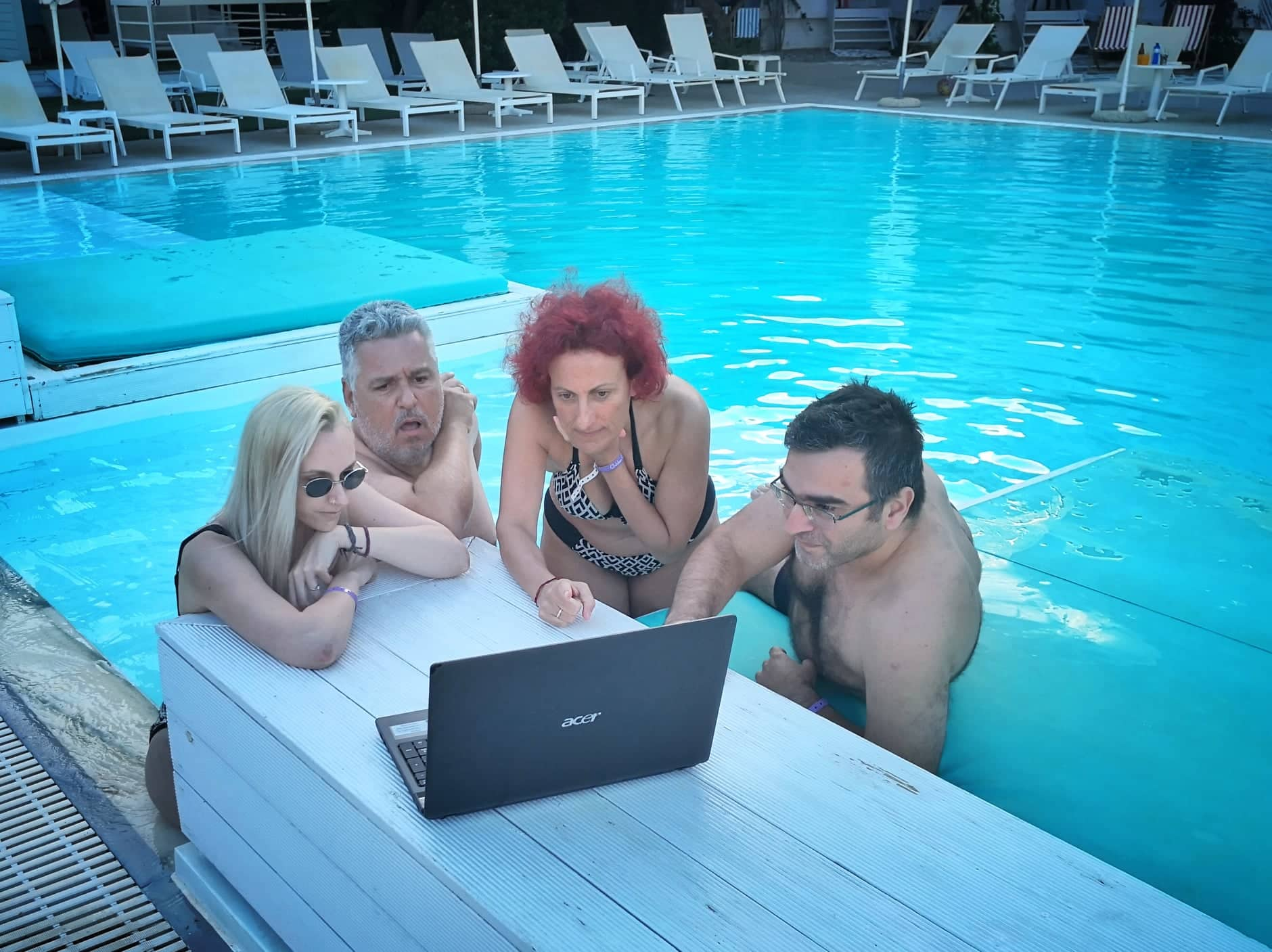 It’s time to Reinforce your summer!